COMS E6998-9 F15
1
[Speaker Notes: Left to the title, a presenter can insert his/her own image pertinent to the presentation.]
Administrivia, Plan
Piazza: sign-up! 
PS1 releazed
Scriber?

Plan:
Frequency Moments
Heavy Hitters
2
Part 1: Frequency Moments
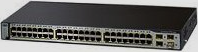 3
[Alon-Matias-Szegedy 1996]
4
Rademacher r.v.
5
Analysis
6
Linearity
Important property
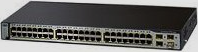 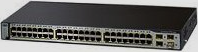 7
Similarly for difference!
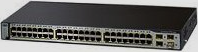 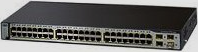 8
General streaming model
9
Part 2: Heavy Hitters
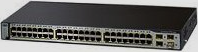 How about max frequency?

Impossible to approximate in
	sublinear space!

Will settle for an even more
  modest goal: 
can detect the max-frequency element if it is very heavy
10
Heavy Hitters: Iteration 1
[Charikar-Chen-FarachColton’04, Cormode-Muthukrishnan’05]
7
2
5
5
5
11
11
Iteration 1: analysis
Extra “chaff”
7
2
5
12
Iteration 1: extra chaff
13
Iteration 1: really done?
7
2
5
14
Iteration 2: CountMin
7
2
5
5
5
11
15
CountMin: analysis
min
16
CountMin: overall
min
17
CountMin: time
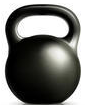 (virtual) stream 1,
with 1 element
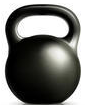 (virtual) stream 2,
with 2 elements
…
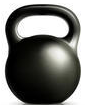 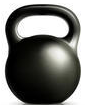 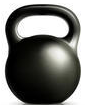 18
A variant: CountSketch
19
Recap
20